ТЕМА: «Морфологические изменения организмов»
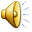 Морфологические реакции организмов на действие факторов среды – очень удобные для биоиндикации параметры состояния. На изменение окраски, формы тела, расположения органов, размера организма под антропическим воздействием человек обратил внимание уже давно. 
Все морфологические изменения делят на микро- и макроскопические.
Макроскопические изменения
1. Изменение окраски.
Некрозы – отмирание ограниченных участков ткани (рис. 2). При развитии некрозов сначала наблюдаются изменения в окраске. 
После гибели клеток пораженные участки высыхают и приобретают бурую или беловатую окраску.
Различают:
точечные и пятнистые;
межжилковые – отмирание тканей листовой пластинки между боковыми жилками первого порядка;
краевые;
верхушечные;
некрозы околоплодника.
Рис. 2  Типы некрозов листьев у высших растений
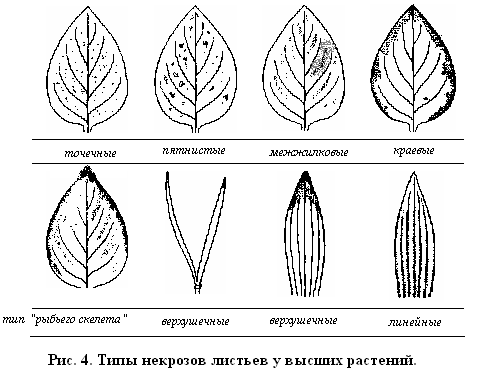 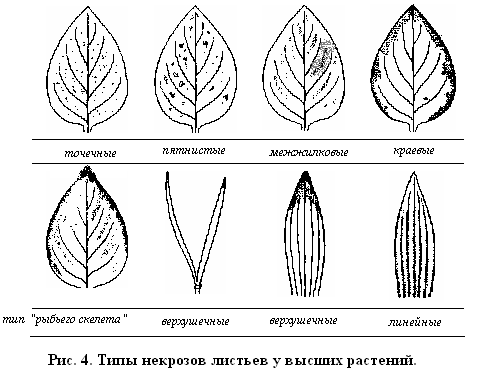 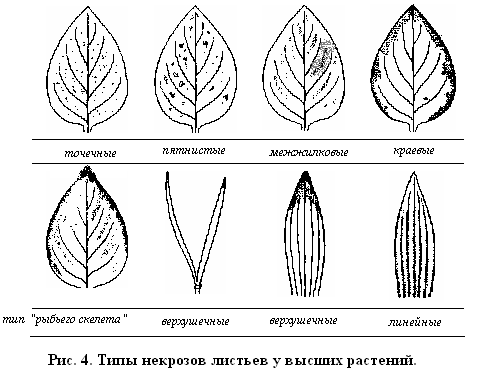 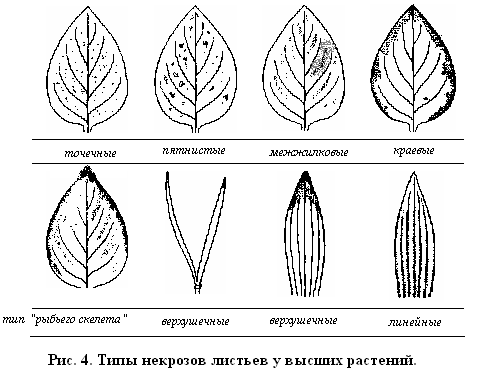 1. точечные
2. пятнистые
3. межжилковые
4. краевые
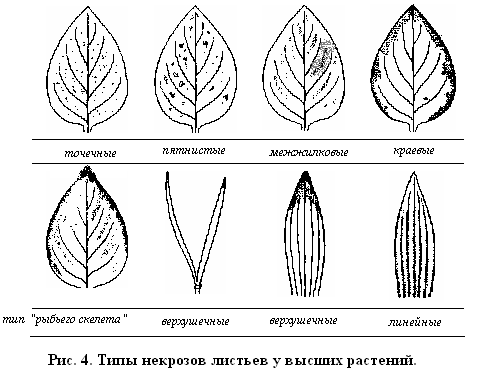 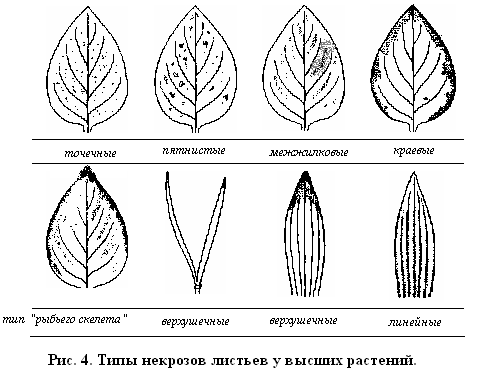 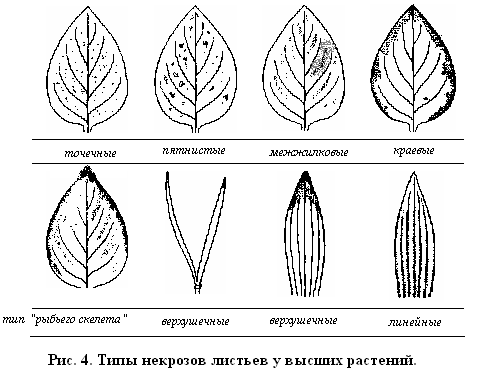 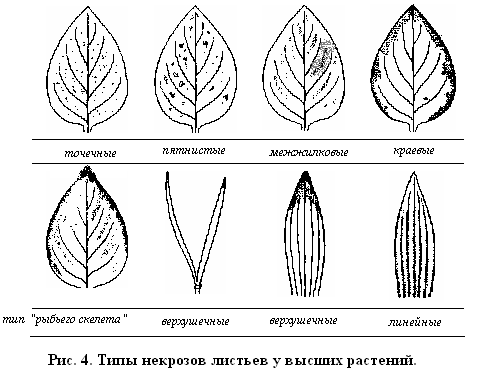 5. тип «рыбьего 
скелета»
6. верхушечные
7. верхушечные
8. линейные
2. Преждевременное увядание ;
3. Дефолиация;
4. Изменение размеров органов по большей части неспецифичны;
5. Изменение формы, количества и положения органов; 
6. Изменение направления формы роста и ветвления;
7. Изменения прироста неспецифичны, но часто используются. Изменения плодовитости.
Микроскопические изменения
1. Изменение размеров клетки;
2. Изменения субклеточных структур;
3. Плазмолиз – отслаивание плазмы от клеточной стенки как следствие действия кислоты и SO2;
4. Изменение степени ксероморфизма листьев – увеличение числа устьиц, толщины кутикулы, густоты опушения, толщины листа и степени суккулентности;
5. Изменение структуры древесины.
Существует проблема оценки морфологических изменений у растений. При определении морфологических изменений нужно уметь отличать симптомы повреждений, вызванных естественными факторами и антропическими. 
Важно уметь правильно оценивать воздействие климата, почвы, стадии развития и времени года, присутствие вредителей, а также явление констелляции экологических факторов. 
Кроме того, внутренние факторы также затрудняют оценку изменений у растений.
Наблюдается различная чувствительность:
на различных возрастных стадиях;
у органов различного возраста;
в различное время дня и года;
у различных особей генетически неоднородных популяций;
при различной предрасположенности.
У животных при действии стрессоров реакция на морфологическом уровне проявляется в разнообразных формах. 
Наиболее известной является так называемый «индустриальный меланизм». Это явление потемнения окраски покровов у первоначально светлых форм.
Чрезвычайно удобны для биоиндикации биологические ритмы живых организмов. Биоритмы – это эндогенно-обусловленные, упорядоченные реакции организмов на периодически изменяющиеся экологические факторы. 
В результате смены интенсивности и продолжительности действия факторов возникает определенная последовательность смены внешних условий. Эти изменения адаптируются организмами благодаря генетически закрепленным автономным ритмам.
Они обеспечивают организму стабильность внутренней организации и гармоничность во взаимоотношениях со средой. 
Стрессоры различного происхождения вызывают в организме отклонения от естественных ритмов. Это проявляется в изменении активности поведения, физиологических и биохимических процессов, и может быть использовано для неспецифической биоиндикации.
Изменения биоритмов растений еще не используются для биоиндикации, хотя имеется уже достаточное количество фактов, свидетельствующих о вмешательстве антропических стрессоров в суточные и сезонные ритмы у этих организмов. 
Среди наиболее частых проявлений отмечают нарушение ритма работы устьиц, ритма побегообразования, повторное цветение.
Наиболее удобны для биоиндикации изменения внешней морфологии, возникающие как спонтанная изменчивость развития. Ее можно оценить по флуктуирующей асимметрии, которой охвачены практически все билатеральные структуры у самых разных видов живых организмов. 
Флуктуирующая асимметрия (ФА) представляет собой небольшие ненаправленные отклонения биообъектов от билатеральной симметрии. При этом различия между сторонами не являются строго генетически детерминированными и, следовательно, зависят, в основном, от внешних условий. 
Уровень морфогенетических отклонений от нормы оказывается минимальным лишь при оптимальных условиях среды и неспецифически возрастает при любых стрессовых воздействиях. Поэтому стабильность развития, оцениваемая по уровню ФА, является чувствительным индикатором состояния природных популяций и представляет интерес для биоиндикационных исследований.
Конец.